ВОЛОНТЕРСКИЙ ОТРЯД
“ПАЛИТРА ЖИЗНИ”
МАОУ “ШКОЛА № 69 
“ЦЕНТР РАЗВИТИЯ ОБРАЗОВАНИЯ”
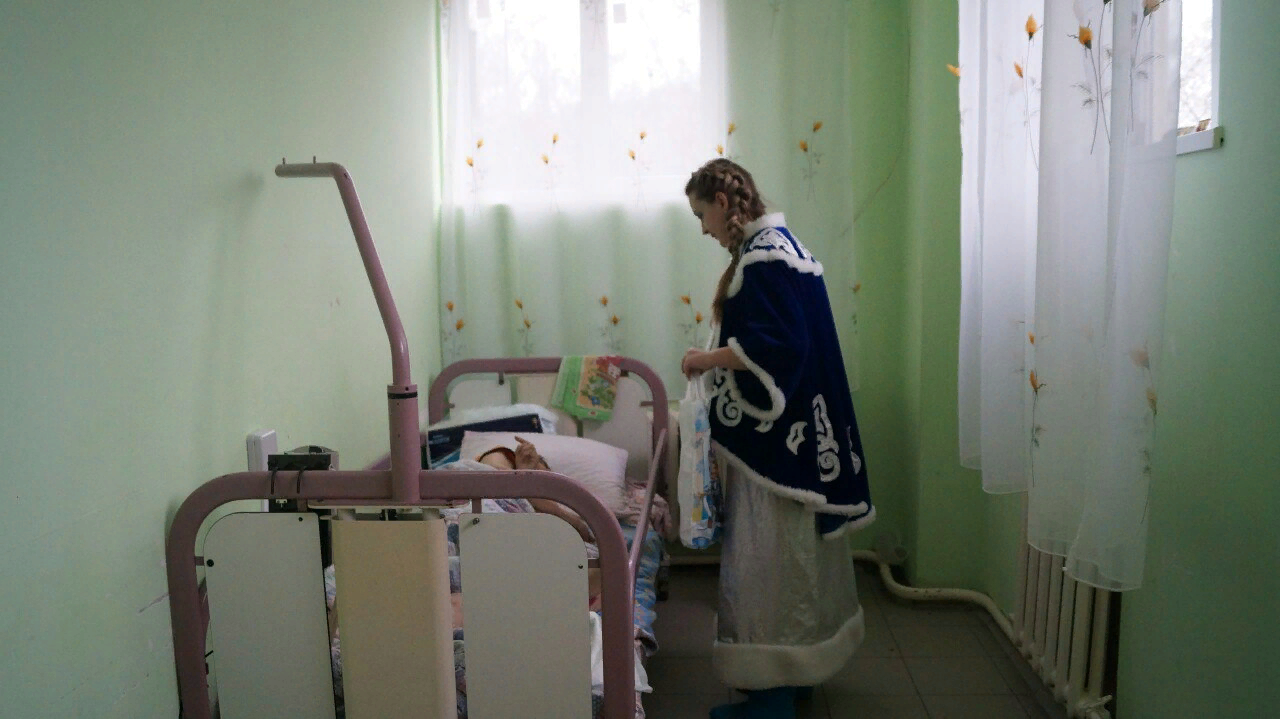 АКЦИЯ “ДОБРО ДЕЛАТЬ ПРОСТО”
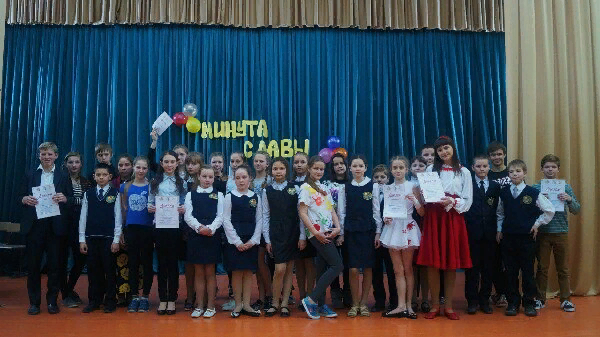 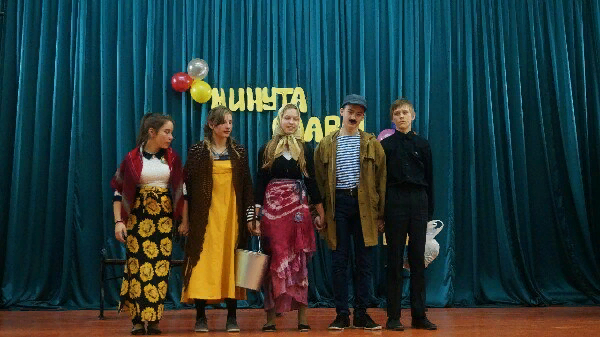 ТВОРЧЕСКИЙ КОНКУРС “МИНУТА СЛАВЫ”
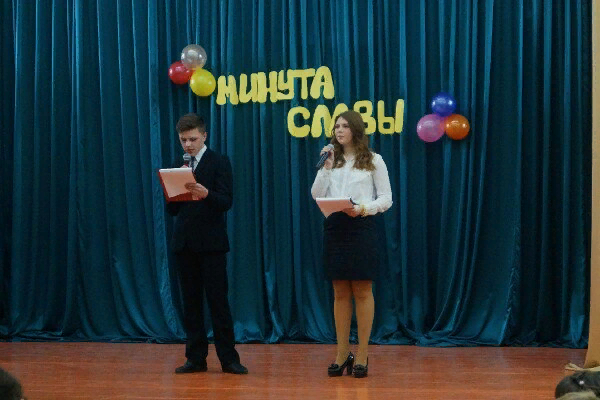 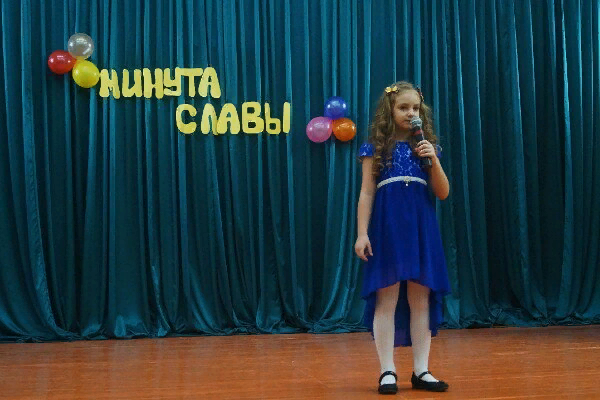 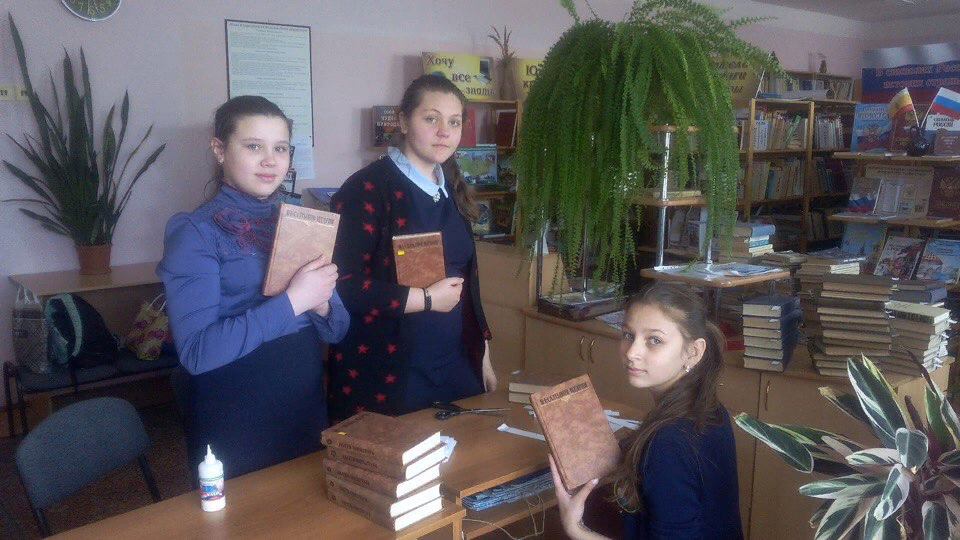 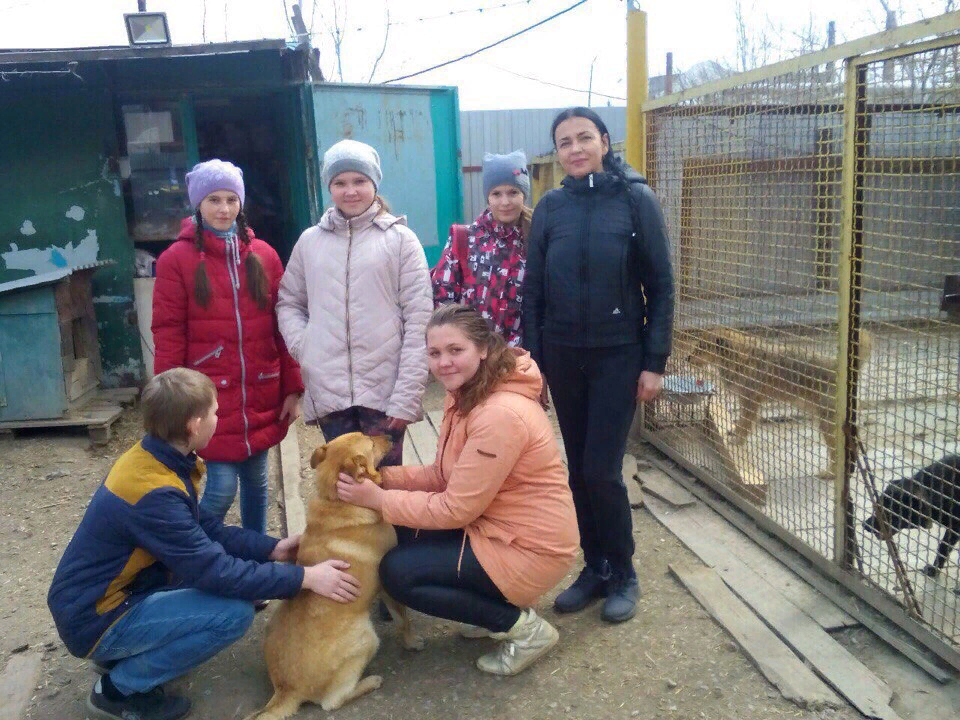 АКЦИЯ “БУМЕРАНГ ДОБРА”
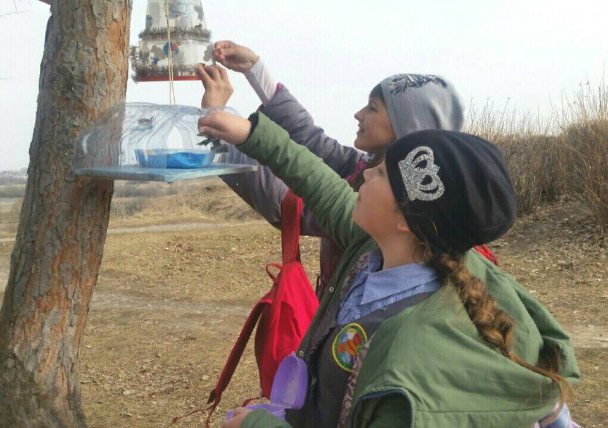 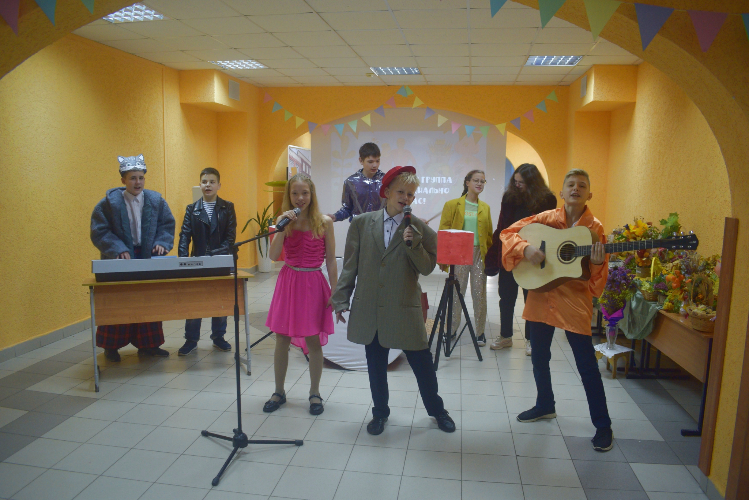 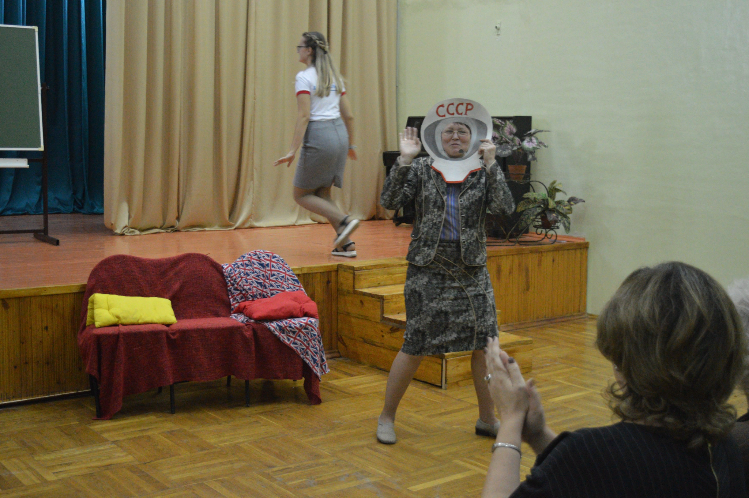 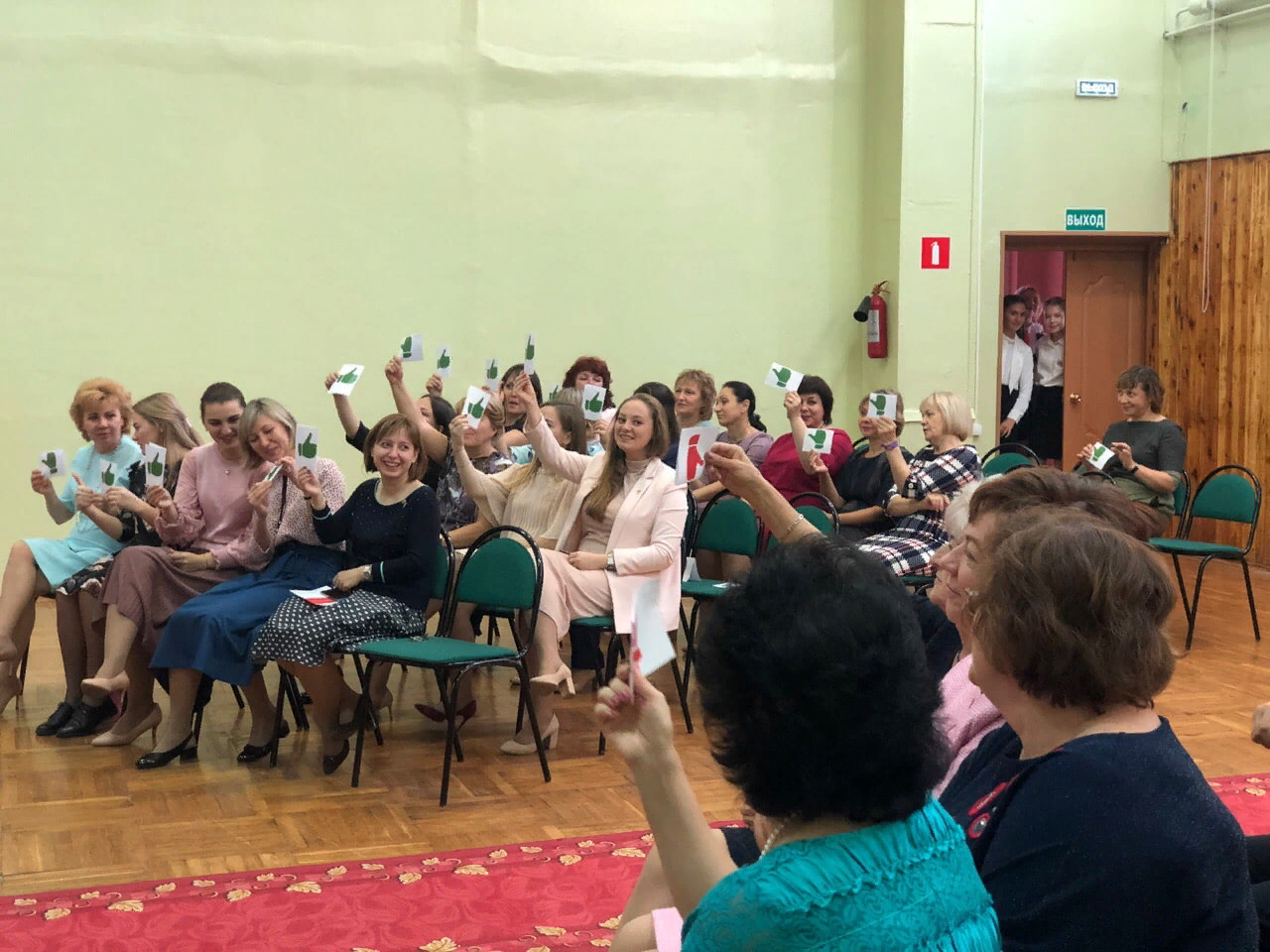 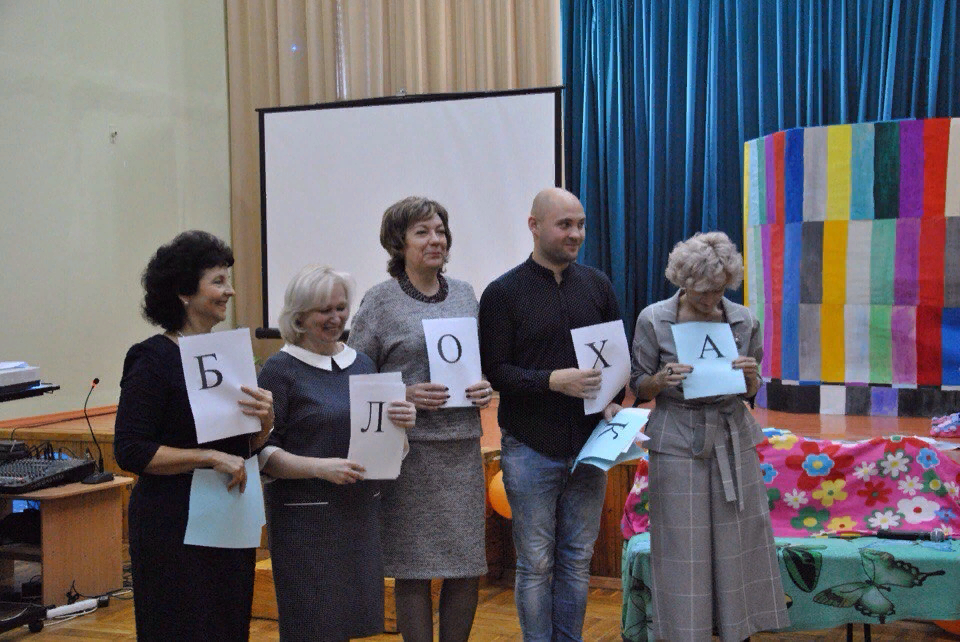 ДЕНЬ УЧИТЕЛЯ
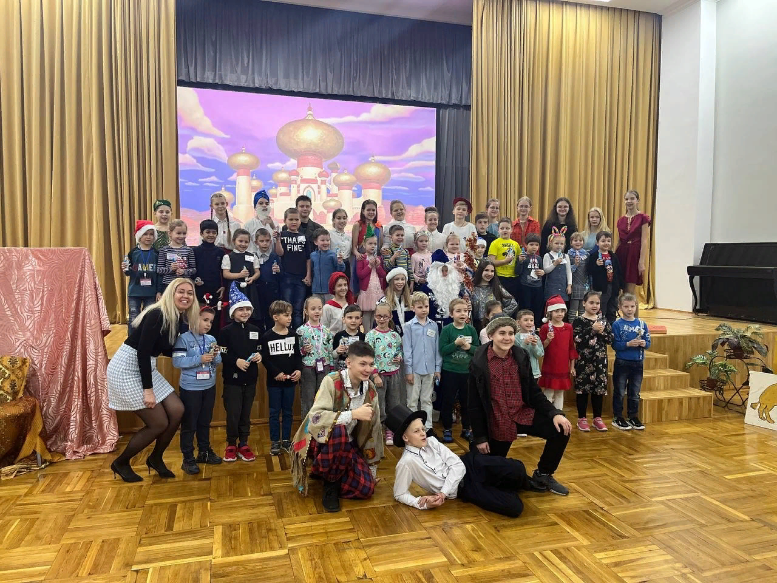 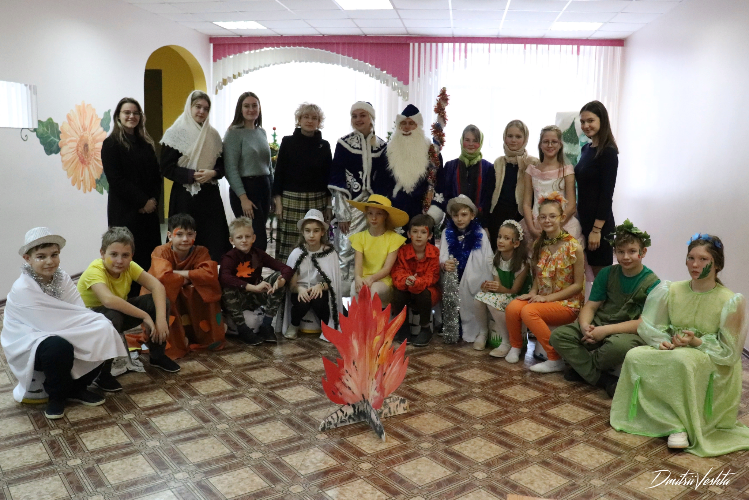 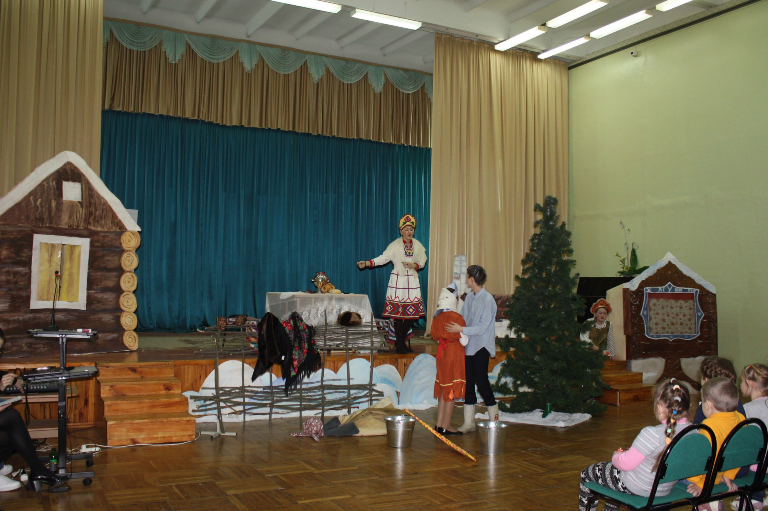 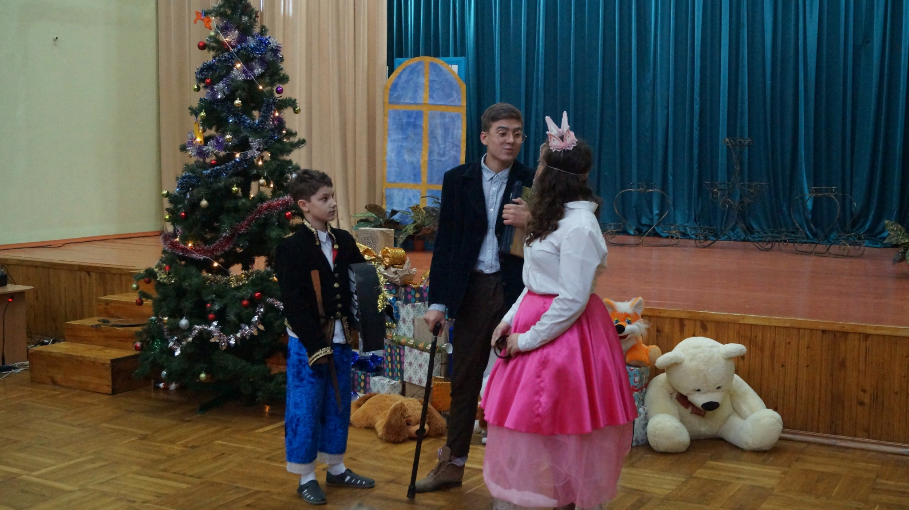 НОВОГОДНЯЯ СКАЗКА ДЛЯ ШБП
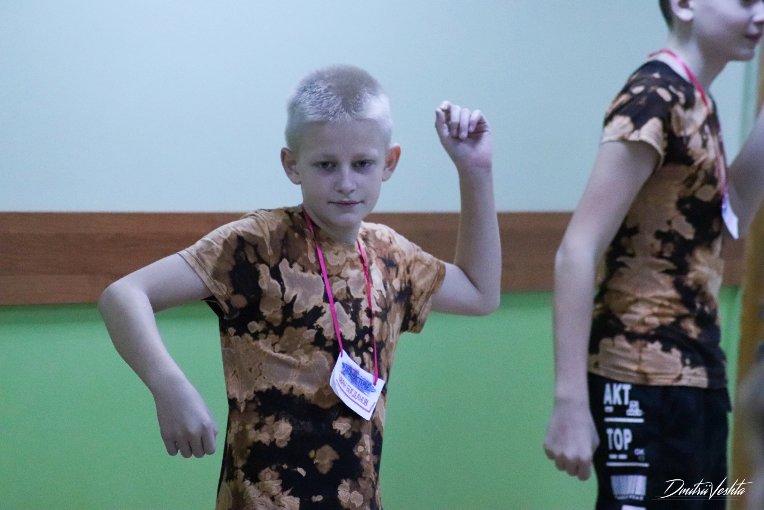 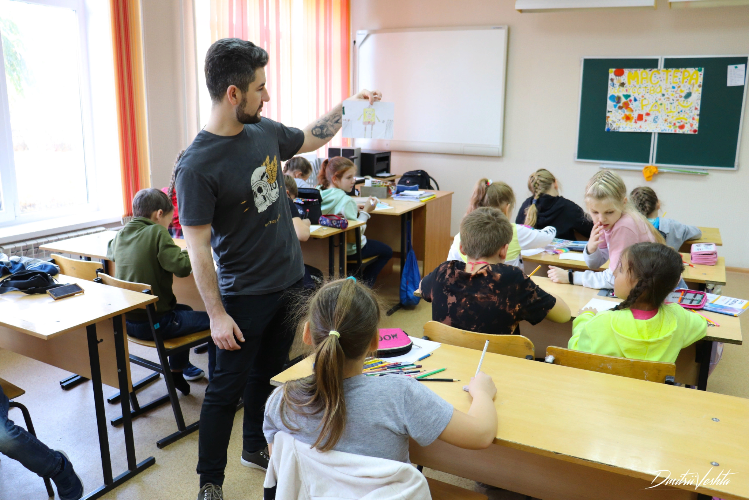 ШКОЛЬНЫЙ ЛАГЕРЬ
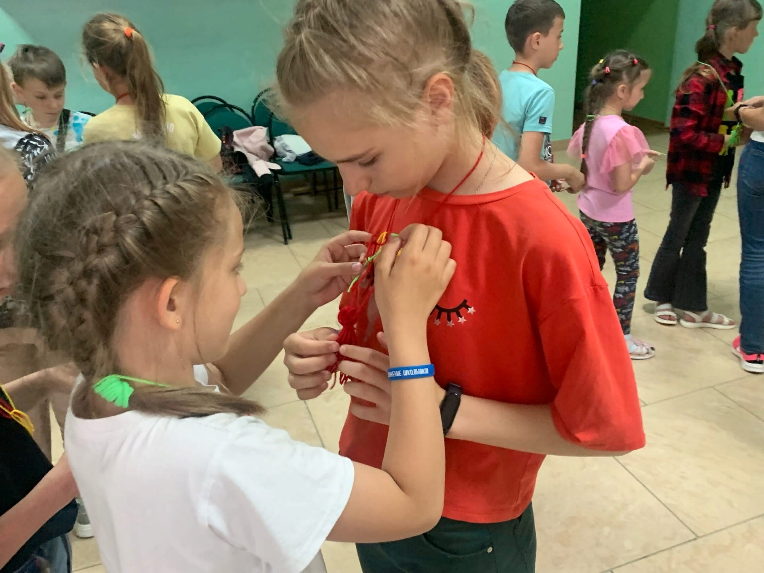 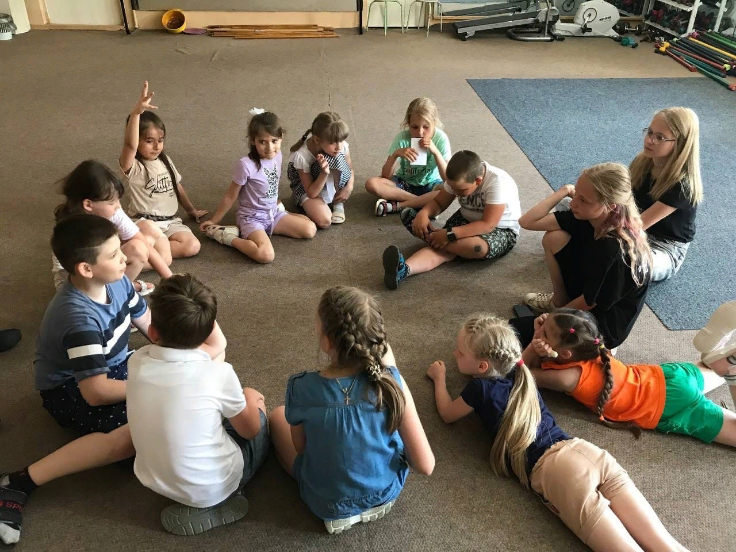 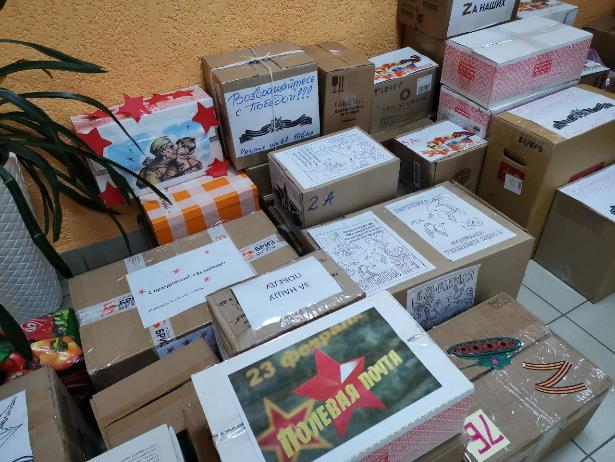 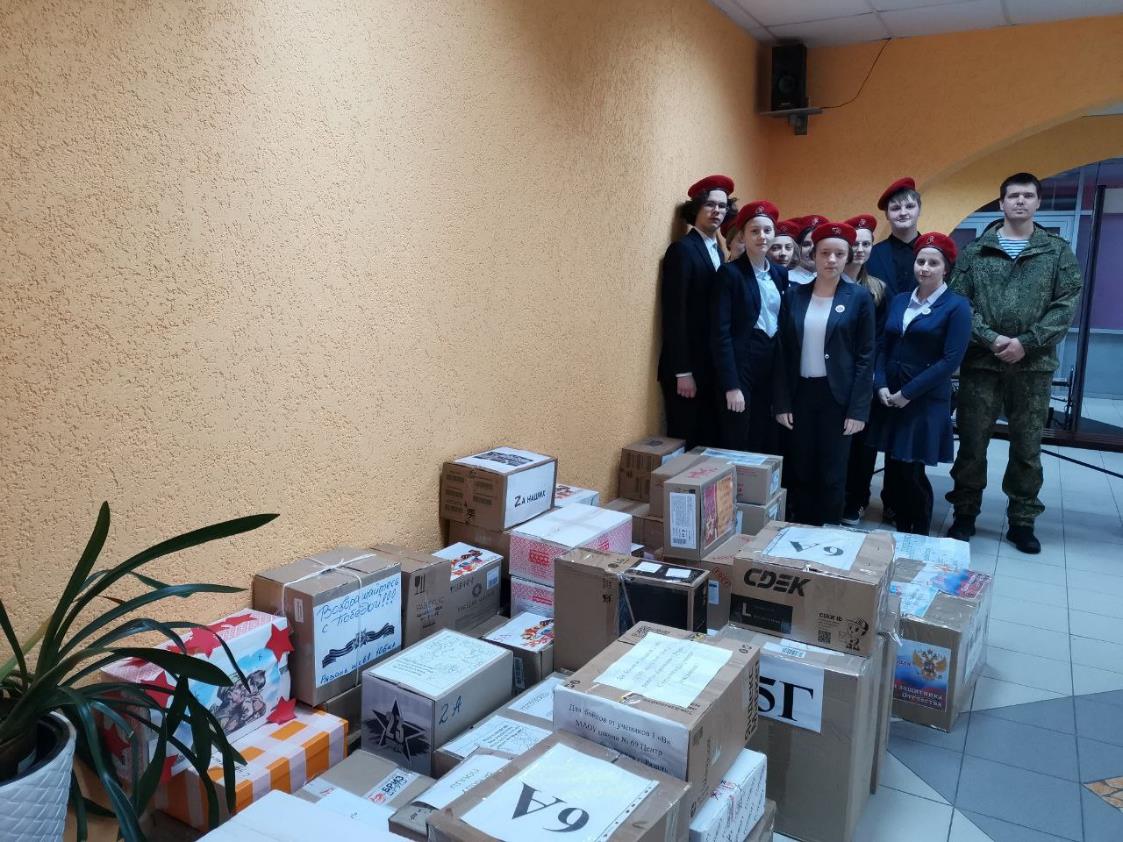 Посылка Герою
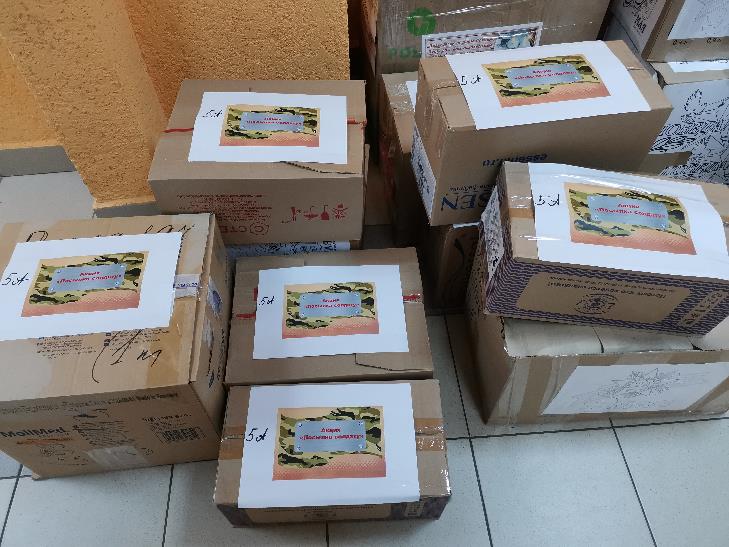 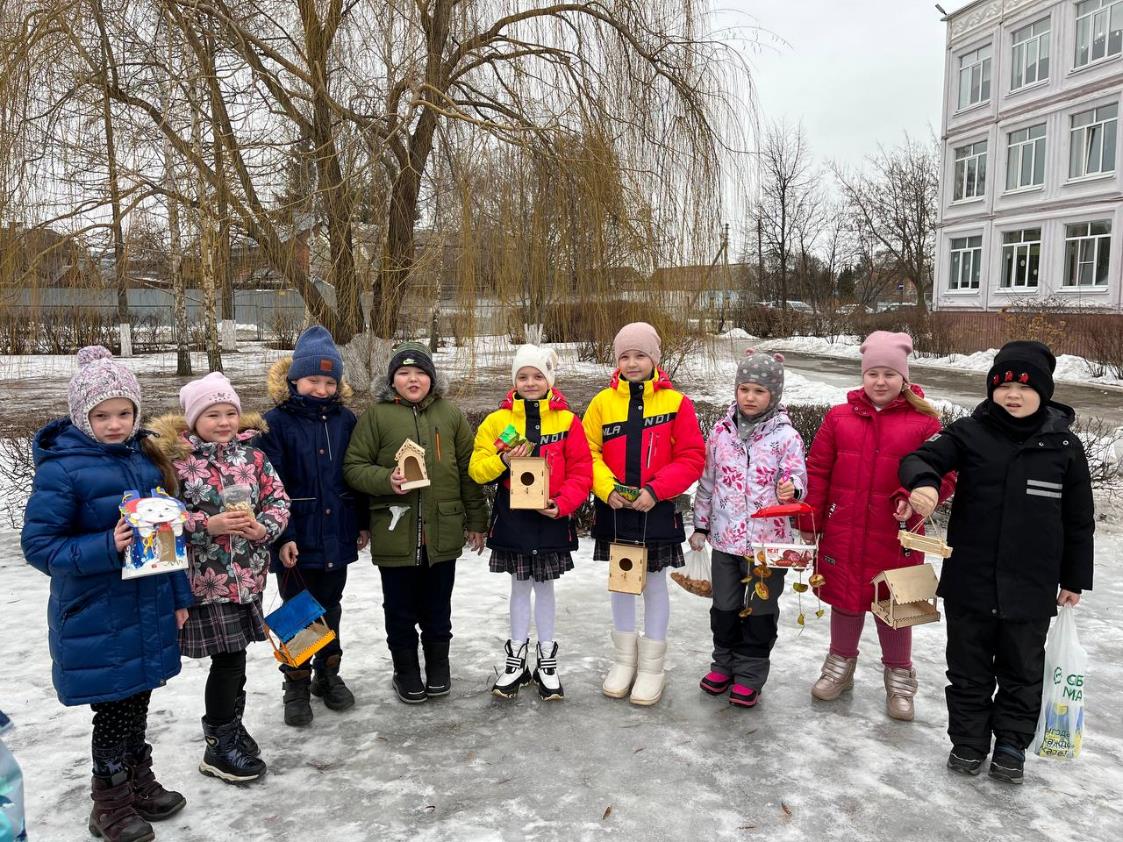 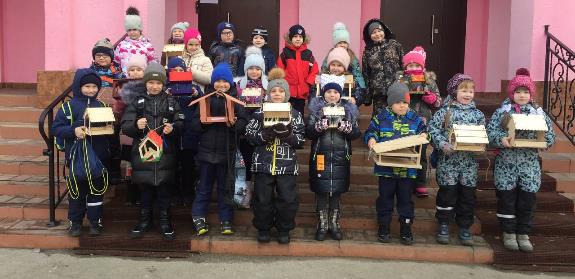 Столовая для пернатых
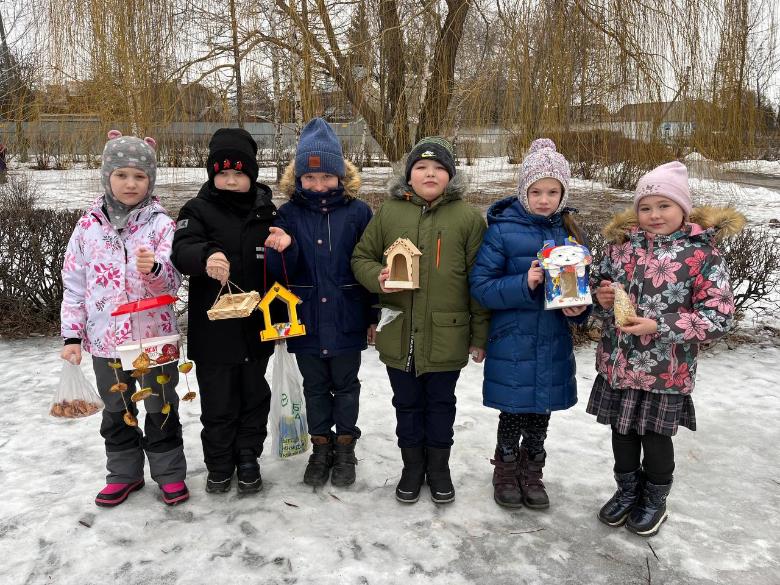 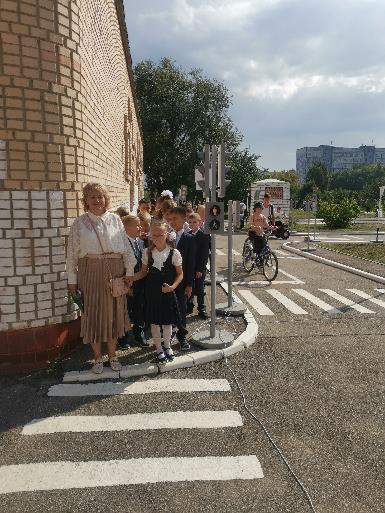 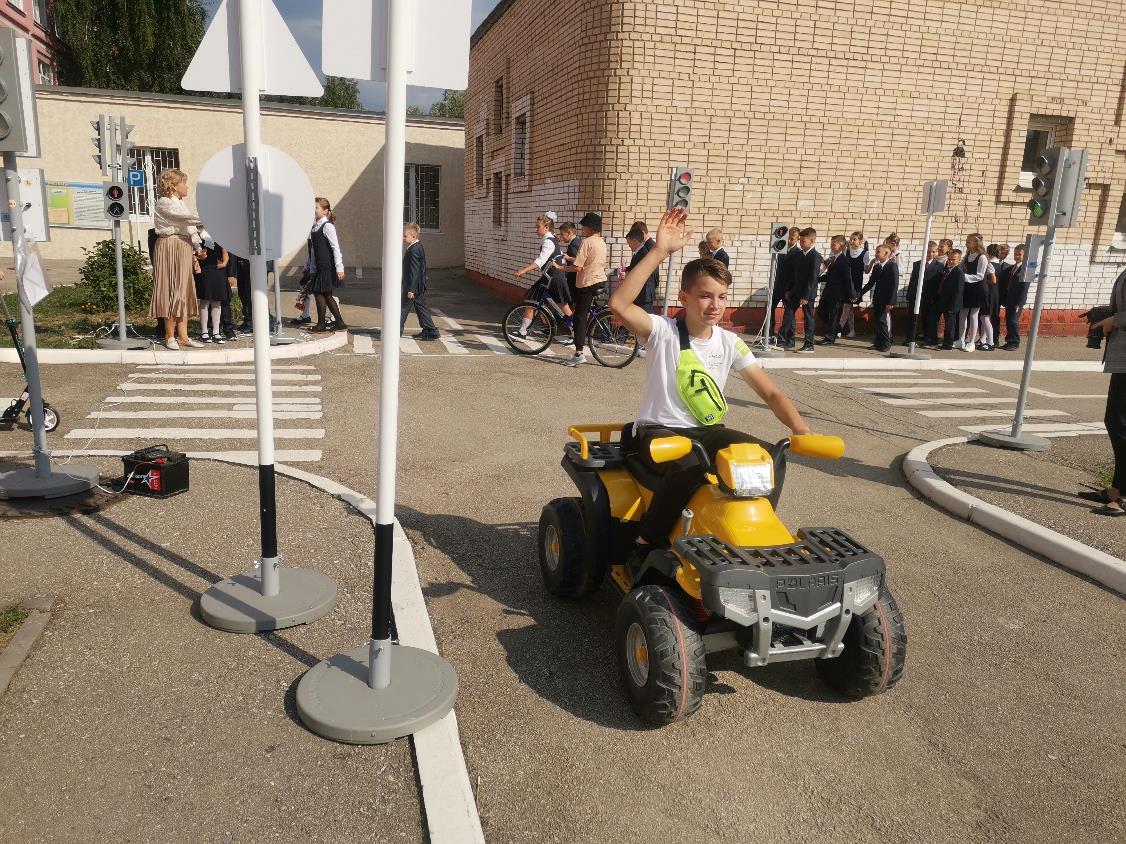 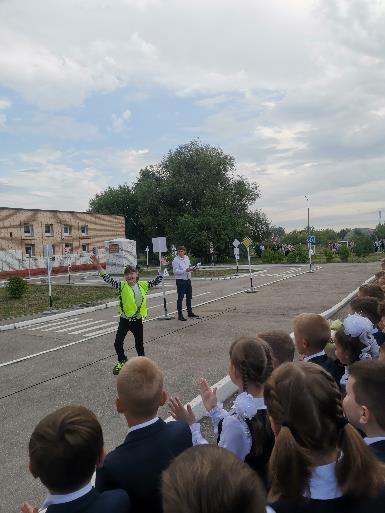 Юные инспекторы движения